Austausch zu aktuellen Steuerthemen
Agenda
Frankfurt 15. Juli 2021
Agenda
Gesetzgebungsverfahren
Abzugsteuerentlastungsmodernisierungsgesetz – AbzStEntModG
Gesetz zur Modernisierung des Körperschaftsteuerrechts
Fondsstandortgesetz – FoStoG
Steueroasen-Abwehrgesetz - StAbwG
ATAD-Umsetzungsgesetz – ATADUmsG
2
Agenda
Gesetzgebungsverfahren
Gesetz zur Einführung einer Pflicht zur Mitteilung von Steuergestaltungen/ DAC6
Gesetz zur Einführung von elektronischen Wertpapieren - eWpG
TRACE
Jahressteuergesetz 2020 - § 20 Abs. 4a Satz 5 EStG
3
Agenda
BMF-Schreiben
Einzelfragen zur Abgeltungsteuer
Ergänzung des BMF-Schreibens vom 18. Januar 2016 (BStBl I S. 85), Schreiben vom 03.06.2021
Jahressteuergesetz 2020: Beschränkung des Anwendungsbereichs des § 20 Absatz 4a Satz 3 EStG auf die Andienung von Aktien; Umsetzungs- und Anwendungsfragen, Schreiben vom 06.05.2021
Anwendungsschreiben zum Investmentsteuergesetz in der am 1. Januar 2018 geltenden Fassung (InvStG); Ergänzung des BMF-Schreibens vom 21. Mai 2019 (BStBl. I S. 527), Nichtbeanstandungsregelung zu § 7 Absatz 5 InvStG, Schreiben vom 01.06.2021
4
Agenda
BMF-Schreiben
Investmentsteuergesetz;
Anwendungsfragen zum Investmentsteuergesetz in der ab dem 1. Januar 2018 geltenden Fassung (InvStG);
Änderung des BMF-Schreibens vom 21. Mai 2019, (BStBl I S. 527); Schreiben vom 29.04.2021
Kapitalertragsteuer;
Ausstellung von Steuerbescheinigungen für Kapital-erträge nach § 45a Absatz 2 und 3 EStG; Ergänzung des BMF-Schreibens vom 15. Dezember 2017 (BStBl I 2018, S. 13); Schreiben vom 11.11.2020, 13.04.2021
Einzelfragen zur Abgeltungsteuer;
Ergänzung des BMF-Schreibens vom 18. Januar 2016 (BStBl I S. 85); Schreiben vom 19.02.2021
5
Agenda
BMF-Schreiben
Investmentsteuergesetz;
Anwendungsfragen zum Investmentsteuergesetz in der ab dem 1. Januar 2018 geltenden Fassung (InvStG);
Änderung des BMF-Schreibens vom 21. Mai 2019 (BStBl I S. 527) Entwurf vom 17.05.2021
GZ: IV C1 – 1980-1/19/10008 :22
DOK 20210531388;
BMF-Schreiben vom 18.01.2021
Investmentsteuergesetz; 
Entwurf vom 17.06.2021
GZ: IV C1 – 1980 – 1/19/10008 :23
Einzelfragen zur ertragsteuerrechtlichen Behandlung von virtuellen Währungen und von Token – Schreiben im Entwurf Stand 03.06.2021
6
Agenda
Themen
Finanztransaktionssteuer/ StampDuty
Verlustverrechnung
Token und virtuelle Währungen/ BMF-Schreiben im Entwurf vom 03.06.2021
§ 23 EStG – Zertifikate mit Underlying virtuelle Währungen
US-Quellensteuer
Spezialinvestmentfonds Steuerreporting/ Datenaustausch
7
Agenda
Eingereichte Themen der Teilnehmer
Commerzbank
Consorsbank
Avaloq
HSBC
8
Agenda
Gesetzgebungsverfahren
9
Abzugsteuerentlastungsmodernisierungsgesetz – AbzStEntModG
Allgemein
Neuregelung zur Ausstellung von Steuerbescheinigungen 
Neues Meldeverfahren an das Bundeszentralamt für Steuern (zentrale Stelle)
Keine Ausstellung von Steuerbescheinigungen an beschränkt steuerpflichtige Anleger 
Erweiterte Übermittlung von Informationen an das BZSt bei Abstandnahme vom Steuerabzug oder fehlender ausgestellter Steuerbescheinigung 
Steuerbescheinigung bzw. elektronische Bescheinigung muss mit einer Ordnungsnummer ausgestattet sein 
Erweiterte Angaben zu Hinterlegungsscheinen 
Zusammengefasste Mitteilung zur Bescheinigung und Abführung der Kapitalertragsteuer
Erweiterte Angaben in der Statusbescheinigung von Investmentfonds (bereits umgesetzt zum 01.07.2021 siehe Fachinformation F14 v. 04.05.2021)
10
Abzugsteuerentlastungsmodernisierungsgesetz – AbzStEntModG
Fragen
Haben Sie sich bereits mit den zukünftigen Anforderungen zum erweiterten Meldeverfahren auseinandergesetzt?
Erwarten die Teilnehmer auf Basis der gesetzlichen Anforderungen einen erweiterten Datenservice? 
Wenn ja, zu welchen Themenblöcken stellen Sie sich erweiterte Datendienstleistungen vor? 
Welche Art von Daten können Sie sich vorstellen (z.B.: Stammdaten, Ertragsdaten, Daten zu Kapitalmaßnahmen)?
Können Daten über Verknüpfungsfelder bereit gestellt werden?
Benötigen Sie historisierte Daten?
Beabsichtigen Sie ihr Reporting zu erweitern?
11
Abzugsteuerentlastungsmodernisierungsgesetz – AbzStEntModG
Datenservice	-Protokoll-
Ihre Vorschläge/ Anregungen/ Bedürfnisse:

Protokoll:
Aktuell können noch keine konkreten Anforderungen an WM definiert werden, da die Häuser erst am Anfang der Analyse stehen. 
Offen ist, ob Hinterlegungsstellen oder Depotbanken die Meldepflichten in Bezug auf Hinterlegungsscheine wahrnehmen müssen.
Im Moment sind noch viele weitere Punkte offen in Bezug auf wer, was, wann und wie melden muss.
Im September ist das erste Treffen einer neuen BZSt User Group zur Thematik geplant.
Viele Anforderungen müssen institutsintern (ohne Unterstützung durch WM) umgesetzt werden.
12
Gesetz zur Modernisierung des Körperschaftsteuerrechts
Allgemein
Option zur Ausübung des Besteuerungswahlrecht für Personengesellschaften
Intransparentes Besteuerungssystem für  Kapitalgesellschaften kann auch bei bestimmten Personengesellschaften zur Anwendung kommen
Anwendung ab 2022
Aufsichtsrecht unverändert – Beibehaltung des Status PersGes
Jährlicher Wechsel möglich
Die Einkünfte aus der Beteiligung der Gesellschafter an einer Personengesellschaft mit Ausübung des Besteuerungswahlrecht als Kapitalgesellschaft unterliegen beim Anleger im Privatvermögen § 20 Abs. 1 Nr. 1 EStG.
Die Einkünfte unterliegen grundsätzlich dem Kapitalertragsteuerabzug gemäß § 43 ff. EStG.
Die Führung eines steuerlichen Einlagekontos gemäß § 27 Abs. 1 Satz 1 KStG ist nicht zulässig.
13
Gesetz zur Modernisierung des Körperschaftsteuerrechts
Fragen
Sehen Sie in diesem Umsetzungsgesetz konkrete Aufgaben in Ihren Häusern?
Erwarten die Teilnehmer auf Basis der gesetzlichen Anforderungen einen erweiterten Datenservice? 
Wenn ja, wie könnte dieser Datenservice aussehen? 
Beabsichtigen Sie ihr Reporting zu erweitern?
14
Gesetz zur Modernisierung des Körperschaftsteuerrechts
Datenservice	-Protokoll-
Ihre Vorschläge/ Anregungen/ Bedürfnisse:
Protokoll:
Es ist fraglich, ob die Regelungen auf das Steuerabzugsverfahren durchschlagen oder ob der Emittent die Steuern abführen muss.
Aufgrund fehlender Verbriefung der Gesellschaften wird aktuell keine Relevanz auf Bankebene erkannt.
Die Optierung zur Kapitalgesellschaft wird aktuell von den Teilnehmern nicht als „WM-Thema“ gesehen. 
Ungeachtet der Optierung  zu einer Kapitalgesellschaft werden die Anteile bei Investmentfonds nicht bei der Ermittlung der Kapitalbeteiligungsquote berücksichtigt.
WM weist darauf hin, dass der Datenausweis bei Führung in den WM- Daten klärungsbedürftig ist.
Auf Depotbankebene könnte sich eine Auswirkung in der Depotführung von optierenden Personengesellschaften dahingehend ergeben, dass die Befreiung von der Kapitalertragsbesteuerung auf bestimmte Erträge auf Basis einer Freistellung qua Rechtsform (als Kapitalgesellschaft) oder weiterhin einer Freistellungserklärung erfolgen könnte.
15
Fondsstandortgesetz - FoStoG
Allgemein
Verbesserung des grenzüberschreitenden Vertriebs von Investmentfonds durch einheitliche und vereinfachte Regelungen 
Weiterentwicklung des Fondsstandorts Deutschland bei gleichzeitiger Beibehaltung des vorhandenen Schutzniveaus
Erweiterung der Palette der anzubietenden Beteiligungsformen
Bürokratieabbau,  Digitalisierung, Kostenersparnisse, Erweiterung von Gestaltungsspielräumen für deutsche Fonds analog Fonds anderer Fondsstandorte 
Einführung offener Infrastruktur-Investmentvermögen und geschlossener Master-Feeder-Konstruktionen 
Neue eigenständige Fondskategorie für Entwicklungsförderungsfonds sog. EF-Fonds im KAGB aufgenommen 
Wesentliches Merkmal ist der besondere entwicklungs- und klima-politische Förderzweck von EF-Fonds
Der Katalog der zulässigen Vermögensgegenstände in § 26 Nummer 4 InvStG wird um Kryptowerte ergänzt
Die Neuregelung ist ab 02.08.2021 anwendbar
16
Fondsstandortgesetz - FoStoG
Fragen
Sehen Sie in diesem Umsetzungsgesetz konkrete Aufgaben in Ihren Häusern?
Erwarten die Teilnehmer auf Basis der gesetzlichen Anforderungen einen erweiterten Datenservice? 
Wenn ja, wie könnte dieser Datenservice aussehen? 
Beabsichtigen Sie ihr Reporting zu erweitern?
17
Fondsstandortgesetz - FoStoG
Datenservice	-Protokoll-
Ihre Vorschläge/ Anregungen/ Bedürfnisse:

Protokoll:
Keine Anmerkungen der Teilnehmer 
     (Die fondsspezifischen Themen werden in einer separaten Veranstaltung
     für KVGen erneut  aufgenommen.)
18
Steueroasen-Abwehrgesetz - StAbwG
Allgemein
Am 10. Juni 2021 hat der Bundestag das „Gesetz zur Abwehr von Steuervermeidung und unfairem Steuerwettbewerb und zur Änderung weiterer Gesetze“ (StAbwG) beschlossen. 
Die Bundesregierung möchte damit gegen Steuerhinterziehung, Steuervermeidung und unfairen Steuerwettbewerb durch Steueroasen vorgehen. 
Unterhält ein Steuerpflichtiger Geschäftsbeziehungen oder Beteiligungsverhältnisse in oder mit Bezug zu einem nicht kooperativen Steuerhoheitsgebiet (gemessen an der jeweils aktuellen EU-Blacklist), reichen die steuerlichen Restriktionen von
Werbungskosten- bzw. Betriebsausgabenabzugsverboten (§ 8 StAbwG-E),
einer verschärften Hinzurechnungsbesteuerung (§ 9 StAbwG-E)
der Versagung von Quellensteuererstattungen (§ 10 StAbwG-E)
bis zur Versagung von Steuerbefreiungen (§ 11 StAbwG-E)
19
Steueroasen-Abwehrgesetz - StAbwG
Fragen
Sehen Sie in diesem Umsetzungsgesetz konkrete Aufgaben in Ihren Häusern?
Erwarten die Teilnehmer auf Basis der gesetzlichen Anforderungen einen erweiterten Datenservice? 
Wenn ja, wie könnte dieser Datenservice aussehen? 
Beabsichtigen Sie ihr Reporting zu erweitern?
20
Steueroasen-Abwehrgesetz - StAbwG
Datenservice	-Protokoll-
Ihre Vorschläge/ Anregungen/ Bedürfnisse:

Protokoll:
Es stellt sich die Frage, ob Aktien der betroffenen Länder künftig nicht mehr in die Ermittlung der Kapitalbeteiligungsquote und den Aktiengewinn einbezogen werden dürfen.
Offen ist weiterhin, wie sich die Regelungen im Detail auswirken in Bezug auf z.B. Abgeltungsteuer, Anrechnung von Quellensteuern und das Teileinkünfteverfahren. 
Die Teilnehmer wünschen, dass nach vorliegender Klärung erforderliche Kennzeichnungen der Instrumente  der relevanten Länder möglichst in bestehenden Feldern erfolgen sollten.
Es ist noch offen, wie mit Änderungen der „EU-Blacklist“-Einträge umgegangen werden soll (Historisierung gewünscht).
21
ATAD-Umsetzungsgesetz - ATADUmsG
Allgemein
Am 24. März 2021 wurde der Regierungsentwurf für die sogenannte Anti-Steuervermeidungsrichtlinie in Form des ATAD-Umsetzungsgesetz im Kabinett beschlossen.
Verabschiedung im Bundestag am 21.05.2021
Zustimmung im Bundesrat erfolgte am 25.06.2021
U.a. folgende Aspekte sind im ATAD enthalten:
Umsetzung von Vorgaben des ATAD mit Blick auf die Verhinderung hybrider Gestaltungen (insb. § 4k EStG, Art. 9, 9b ATAD)
Anpassungen der Regelungen zur Hinzurechnungsbesteuerung (§§ 7 ff. AStG, Art. 7, 8 ATAD) 
Regelungen der Entstrickungs- und Wegzugsbesteuerung (Art. 5 ATAD)
22
ATAD-Umsetzungsgesetz - ATADUmsG
Fragen
Sehen Sie in diesem Umsetzungsgesetz konkrete Aufgaben in Ihren Häusern?
Erwarten Sie auf Basis der gesetzlichen Anforderungen einen erweiterten Datenservice von WM? 
Wenn ja, wie könnte der Datenservice aussehen?
23
ATAD-Umsetzungsgesetz - ATADUmsG
Datenservice	-Protokoll-
Ihre Vorschläge/ Anregungen/ Bedürfnisse:

Protokoll:
Keine Anmerkungen der Teilnehmer
24
Gesetz zur Einführung einer Pflicht zur Mitteilung von Steuergestaltungen/ DAC6
Allgemein
Hintergrund der Einführung sind Steuergestaltungen, Steuervermeidungspraktiken, Gewinnverlagerungen ins niedrig besteuerte Ausland 
§ 138d AO: Pflicht zur Mitteilung grenzüberschreitender Steuergestaltungen 
§ 138e AO: Abschließenden Merkmale, die einen mitteilungspflichtigen Tatbestand auslösen können
§ 138f AO: Mitteilungsverfahren bei grenzübergreifender Steuergestaltung durch Intermediäre
§ 138k AO: Ausweispflicht in der Steuererklärung
25
Gesetz zur Einführung einer Pflicht zur Mitteilung von Steuergestaltungen/ DAC6
Fragen
Sehen Sie in diesem Umsetzungsgesetz konkrete Aufgaben in Ihren Häusern?
Erwarten Sie auf Basis der gesetzlichen Anforderungen einen erweiterten Datenservice von WM? 
Wenn ja, wie könnte der Datenservice aussehen?
26
Gesetz zur Einführung einer Pflicht zur Mitteilung von Steuergestaltungen/ DAC6
Datenservice	-Protokoll-
Ihre Vorschläge/ Anregungen/ Bedürfnisse:

Protokoll:
Es besteht kein Bedarf für eine Kennzeichnung von Investmentfonds, die z.B. grenzüberschreitende Leihe-Transaktionen tätigen.
27
Gesetz zur Einführung von elektronischen Wertpapieren - eWpG
Allgemein
Geltungsbereich zunächst  auf Schuldverschreibungen beschränkt; Ausweitung auf z.B. Fonds geplant
Gleichstellung von Verbriefung in Globalurkunden und Registereintragung elektronischer Wertpapiere
Wahlrecht des Emittenten zwischen verbriefter und elektronischer Wertpapierbegebung
Umwandlung von verbriefter in elektronische Form möglich
Elektronische Wertpapiere gelten als Sache i.S.v. § 90 BGB
Eigentumsübertragung erfolgt durch Registerein-/umtragung
Zentrales Register für elektronische Wertpapiere beim Zentralverwahrer
Dezentrales Kryptowertpapier-Register für mittels Blockchain- oder vergleichbarer Technologien emittierte Wertpapiere beim Emittent oder von ihm bestimmter Stelle
Registerführung steht unter Aufsicht der BAFIN
Veröffentlichung der Kryptowertpapier-Register-Eintragungen im Bundesanzeiger 
Kryptowertpapiere erfüllen die aufsichtsrechtlichen Anforderungen an die Wertpapiereigenschaft; Abgrenzung zu hier nicht normierten Kryptowerten
28
Gesetz zur Einführung von elektronischen Wertpapieren - eWpG
Fragen
Sehen Sie in diesem Umsetzungsgesetz konkrete Aufgaben in Ihren Häusern?
Beabsichtigen Sie ihre Prozesse anzupassen, um elektronische Wertpapiere verwahren und abwickeln zu können? 
Erwarten Sie auf Basis der gesetzlichen Anforderungen einen erweiterten Datenservice? 
Wenn ja, wie könnte dieser Datenservice aussehen?
29
Gesetz zur Einführung von elektronischen Wertpapieren - eWpG
Datenservice	-Protokoll-
Ihre Vorschläge/ Anregungen/ Bedürfnisse:

Protokoll:
Emittierte elektronische Wertpapiere können aktuell bankseitig noch nicht verbucht bzw. bei den Lagerstellen noch nicht „gelagert“ werden.
Es wird untersucht, wie die „Lagerung“ elektronischer Wertpapiere künftig ermöglicht werden kann.
30
TRACE
Allgemein
Ziel des TRACE-Verfahrens ist es, Finanztransaktionen transparenter zu gestalten sowie den Quellensteuer-Prozess unter den Mitgliedstaaten zu vereinheitlichen.
Standardisiertes Verfahren mit Beseitigung der administrativen Hürden 
Verhinderung von Gestaltungsmissbrauch
Lagerstellen oder Depotbanken können als autorisierte Intermediäre (AI ) agieren.
Der AI gilt als Vermittler für die Erstattung im Quellensteuerprozess.
Finnland ist als erstes OECD-Land dem TRACE-Verfahren beigetreten.
Depotbanken oder Lagerstellen, welche am TRACE-Verfahren teilnehmen möchten, müssen sich im Vorfeld einmalig bei der finnischen Steuerbehörde als AI registrieren.
Mitteilung aller Dividenden der Depotkunden an die finnische Fverw
Bei Nichtteilnahme am TRACE-Verfahren wird statt 30% ein erhöhter Satz von 35% bei finnischen Dividenden zur Anwendung gebracht.
31
TRACE
Fragen
Sehen Sie durch die TRACE-Richtlinie konkrete Aufgaben auf Ihre Häuser zukommen?
Erwarten die Teilnehmer auf Basis der Anforderungen einen erweiterten Datenservice? 
Wenn ja, wie könnte dieser Datenservice aussehen? 
Beabsichtigen Sie ihr Reporting zu erweitern?
32
TRACE
Datenservice	-Protokoll-
Ihre Vorschläge/ Anregungen/ Bedürfnisse:

Protokoll:
Die Teilnehmer wünschen zusätzliche Felder, in denen die gem. TRACE-Verfahren abweichenden Sätze künftig gemeldet werden.
Hierbei sollte geprüft werden, inwieweit die Umsetzung in Verknüpfungsfeldern möglich ist, in denen beide Quellensteuersätze (mit/ bzw. ohne TRACE) veröffentlicht werden.
33
Jahressteuergesetz 2020 - § 20 Abs. 4a Satz 5 EStG
Allgemein
Durch das JStG 2020 wurde § 20 Abs. 4a Satz 5 EStG präzisiert.
„Werden einem Steuerpflichtigen von einer Körperschaft, Personenvereinigung oder Vermögensmasse, die weder Geschäftsleitung noch Sitz im Inland hat, Anteile zugeteilt, ohne dass der Steuerpflichtige eine Gegenleistung zu erbringen hat, sind sowohl der Ertrag als auch die Anschaffungskosten der erhaltenen Anteile mit 0 Euro anzusetzen, wenn die Voraussetzungen der Sätze 3, 4 und 7 nicht vorliegen; die Anschaffungskosten der die Zuteilung begründenen Anteile bleiben unverändert.“  
Nur anwendbar für Zuteilungen auf „Neuanteile“ („… § 20 Absatz 4a Satz 5 …. ist für die Zuteilung von Anteilen anzuwenden, wenn diese nach dem 31. Dezember 2020 erfolgt und die die Zuteilung begründenden Anteile nach dem 31. Dezember angeschafft worden sind.“
Diverse klärungsbedürftige Fälle: 
	 Eingabe an BMF vom 01.04.2021, Antwort ausstehend
34
Jahressteuergesetz 2020 - § 20 Abs. 4a Satz 5 EStG
Fragen
Welche Informationen von WM werden benötigt?
Erwarten Sie für alle Maßnahmen eine Kurslieferung durch WM?
Aktuell fallen gemäß Matrix Maßnahmen unter Satz 5, sofern es sich bei den neuen Anteilen um solche im Sinne des § 20 Abs. 2 Satz 1 Nr. 1 EStG (= Aktien bzw. Anteile an Genossenschaften insbesondere auch eigenkapitalähnliche Genussrechte und den Aktien ähnliche Beteiligungen sowie Anwartschaften darauf) handelt. Zusätzlich gilt, dass es sich um neue Anteile des gleichen Unternehmens handeln muss. Werden Anteile an einem anderen Unternehmen ausgegeben, so wird eine Sachausschüttung unterstellt.
     	Gelten diese Bedingungen weiterhin (Rz.111)?
     	Oder fällt die Zuteilung von Anleihen oder sonstiger Instrumente 	auch unter Satz 5?
35
Jahressteuergesetz 2020 - § 20 Abs. 4a Satz 5 EStG
Datenservice	-Protokoll-
Protokoll:
Die Prüfung, ob Aktien oder aktienähnliche Anteile vorliegen, ist künftig nicht mehr erforderlich, da die Neuregelung weiter gefasst ist und somit alle Arten von Anteilen (wie z.B. Anleihen, Fondsanteile etc.) beinhaltet. Die Zuteilung der Anteile hat jeweils in der gleichen Wertpapierart der Ursprungsgattung zu erfolgen.  
Es wird angenommen, dass die Rz. 111 aufgrund eines redaktionellen Versehens im vorliegenden Entwurfsschreiben weiterhin von Aktien anstelle von Anteilen spricht.
Die Teilnehmer wünschen entweder eine Auflistung der betroffenen Schlüssel (oder 2 neue Schlüssel) um unterscheiden zu können, wann eine bankseitige Prüfung nach Alt-bzw. Neubestand erfolgen muss.
Die ausstehende Antwort des BMF auf die Eingabe vom 01.04.2021 ist abzuwarten, bevor eine Entscheidung über das Erfordernis neuer Schlüssel und das WM-Vorgehen getroffen werden kann.
36
Agenda
BMF-Schreiben
37
BMF-Schreiben vom 03.06.2021 – wertloser Verfall
Allgemein
§ 20 Abs. 6 Satz 6 EStG (wertloser Verfall)
Beantwortung offener Fragen zur beschränkten Verlustverrechnung
Rz. 59 „…Von einer Veräußerung eines wertlosen Wirtschaftsgutes ist regelmäßig auszugehen, wenn der Veräußerungspreis die tatsächlichen Transaktionskosten nicht übersteigt….“ 
	 Auf Bankebene zu berücksichtigen
WM kennzeichnet Maßnahmen, bei denen Stücke ausgebucht werden und der Anleger keinerlei Gegenleistung (in Form von neuen/ anderen Anteilen oder einem Geldbetrag (auch kein Cent- oder Kleinstbetrag)) erhält.
Entstandener Verlust in Höhe der ursprünglichen Anschaffungskosten (inklusive der Anschaffungsnebenkosten) darf nicht in einen Verlusttopf eingestellt und auf Bankebene mit Gewinnen verrechnet werden.
Ausweis in der Steuerbescheinigung zur Deklaration in der Veranlagung  und Verrechnung auf Ebene des Finanzamtes
Eingabe an BMF vom 15.06.2021, Antwort ausstehend
38
BMF-Schreiben vom 03.06.2021 – wertloser Verfall
Fragen
Wünschen die Teilnehmer neue Schlüssel zur Kennzeichnung dieser Vorgänge?
Beabsichtigen Sie ihr Reporting zu erweitern? 

Argumente für neue Schlüssel:
Zeitliche Abgrenzung in Bezug auf Storni – unterschiedliche Behandlung der Fälle vor 2020 und nach 2019: Trotz gleichem Schlüssel müssen diese Geschäfte unterschiedlich behandelt werden (Berücksichtigung eines Verlustes auf Ebene des Finanzamtes vs. keine Möglichkeit der Berücksichtigung). 
Bisheriger Schlüssel „wertlose Titel“ ist nicht passend, da bei Ausbuchung eine beschränkte Verlustverrechnung auf Ebene des Finanzamtes möglich ist. Der Schlüssel „wertlose Titel“ bedeutet „steuerlich nicht relevant“.
Eventuell gibt es weiterhin Fälle, in denen Papiere wertlos ausgebucht werden und nicht unter § 20 Abs. 6 Satz 6 EStG fallen (bspw. Ausbuchung von (Bezugs-)Rechten bei Nicht-Bezug einer Kapitalerhöhung gegen bar; etc.)?
39
BMF-Schreiben vom 03.06.2021 – wertloser Verfall
Datenservice	-Protokoll-
Ihre Vorschläge/ Anregungen/ Bedürfnisse:

Protokoll:
Die Teilnehmer wünschen keine neuen Schlüssel.
40
BMF-Schreiben vom 03.06.2021 - Termingeschäft
Allgemein
§ 20 Abs. 6 Satz 5 EStG (Termingeschäft)
Optionsscheine und Knock-Out-Zertifikate werden den Kapitalforderungen nach § 20 Absatz 1 Nummer 7 EStG zugeordnet
Rz.9: „….Termingeschäften gehören insbesondere Optionsgeschäfte, Swaps, Devisentermingeschäfte und Forwards oder Futures (vgl. Rn. 36 und 37) sowie Contracts for Difference (CFDs). ..:“
Aktuell keine Informationen durch WM für Termingeschäfte vorgesehen
41
BMF-Schreiben vom 03.06.2021 - Termingeschäft
Fragen
Wünschen die Teilnehmer einen neuen Datenservice?
Wenn ja, wie könnte dieser Datenservice aussehen? 
Beabsichtigen Sie ihr Reporting zu erweitern?
42
BMF-Schreiben vom 03.06.2021 - Termingeschäft
Datenservice	-Protokoll-
Ihre Vorschläge/ Anregungen/ Bedürfnisse:

Protokoll:
Keine Anmerkungen der Teilnehmer
43
BMF-Schreiben / -Antwort vom 06.05.2021
Allgemein
Beschränkung des Anwendungsbereichs des § 20 Absatz 4a Satz 3 EStG auf die Andienung von Aktien; Umsetzungs- und Anwendungsfragen
 Bei Andienung von Nicht-Aktien oder nicht aktienähnlichen Papieren:
	„….Die Ermittlung des Veräußerungserlöses der hingegebenen 	Wertpapiere und die Ermittlung der Anschaffungskosten der 	erhaltenen Wertpapiere ist im BMF-Schreiben „Einzelfragen zur 	Abgeltungsteuer“ vom 18. Januar 2016 (BStBl I S. 85) in den 	Randziffern 64 bis 66 geregelt….“  Anwendung der sog. 	Überkreuzmethode
 Barausgleich:
	„… so sind diese Barbeträge als Bestandteil des 	Veräußerungserlöses für die hingegebenen Wertpapiere anzusehen.“
44
BMF-Schreiben / -Antwort vom 06.05.2021
Datenservice
Fachinformation F18 vom 21.06.2021: „WM-Datenausweis zur Änderung des § 20 Abs. 4a Satz 3 EStG durch das Jahressteuergesetz 2020“
Umsetzung erfolgt/ erfolgte zum 10.07.2021
Änderung des Schlüssels in UD087 bei den Maßnahmen, bei denen keine Aktien oder aktienähnliche Papiere angedient werden.
45
BMF-Schreiben / -Antwort vom 06.05.2021
Fragen/  Datenservice	-Protokoll-
Wünschen die Teilnehmer über den bestehenden Service hinaus noch weiteren Datenservice?


Protokoll:
Die Teilnehmer wünschen keinen weiteren Datenservice.
46
BMF-Schreiben vom 01.06.2021
Allgemein
Statusbescheinigungen mit Gültigkeitsbeginn vor 01.07.2021
Nichtbeanstandung, dass die Erstattung nach § 7 Abs. 5 Satz 2 InvStG durch den Entrichtungspflichtigen erfolgen kann, sofern dem Entrichtungspflichtigen die unbeschränkte Körperschaftsteuerpflicht des Investmentfonds bekannt ist.
47
BMF-Schreiben vom 01.06.2021
Datenservice
WM hat einen neuen Service zum Juni 2021 eingerichtet.
Details können der Fachinformation F14 vom 04.05.2021 „WM-Datenausweis zur Reform der Investmentbesteuerung – Teil XXIV – Statusbescheinigung gemäß § 7 Abs. 3 InvStG“ entnommen werden.
48
BMF-Schreiben vom 01.06.2021
Fragen/  Datenservice	-Protokoll-
Erwarten die Teilnehmer auf Basis des BMF-Schreibens einen erweiterten Datenservice? 
Wenn ja, wie könnte dieser Datenservice aussehen? 


Protokoll:
Die Teilnehmer wünschen keinen weiteren Datenservice.
49
BMF-Schreiben vom 29.04.2021
Allgemein
Rz. 2.33a, 2.40a: In bestimmten Fällen gelten Kapitalgesellschaften als Immobiliengesellschaften. 
Rz. 2.28, 2.33b: Einordnung der REIT-Gesellschaft als Kapitalbeteiligung 
Einordnung als Investmentfonds im Zweifel?		oder
Keine Einordnung als Investmentfonds im Zweifel?
Rz. 2.33d-g: Anteile an Holdinggesellschaften gelten nicht als Kapitalbeteiligung.
50
BMF-Schreiben vom 29.04.2021
Fragen
Erwarten die Teilnehmer auf Basis des BMF-Schreibens einen erweiterten Datenservice? 
Wenn ja, wie sollte dieser Datenservice aussehen?
51
BMF-Schreiben vom 29.04.2021
Datenservice	-Protokoll-
Ihre Vorschläge/ Anregungen/ Bedürfnisse:

Protokoll:
Es wird aktuell keine Anpassung der Kennzeichnungen von REITs gewünscht. 
Klassifizierungen von REITs als Kapitalbeteiligungen zur Einbeziehung in die Kapitalbeteiligungsquote werden auf Basis unzureichender Informationen in Bezug auf die Immobilienquote bei REITs eher kritisch gesehen. Aus Vorsichtsgründen sollte von einer solchen Klassifizierung abgesehen werden.
52
BMF-Schreiben vom 13.04.2021/11.11.2020
Allgemein
Erweiterte Angaben zur Ausstellung von Steuerbescheinigungen 
Ergänzungsschreiben zum BMF-Schreiben vom 15.12.2017
Erweiterte Angaben zur Verlustverrechnung (siehe auch erweiterte Angaben in anderen Agenda-Punkten)
53
BMF-Schreiben vom 13.04.2021/11.11.2020
Fragen
Erwarten die Teilnehmer auf Basis des BMF-Schreibens einen erweiterten Datenservice? 
Wenn ja, wie sollte dieser Datenservice aussehen?
54
BMF-Schreiben vom 13.04.2021/11.11.2020
Datenservice	-Protokoll-
Ihre Vorschläge/ Anregungen/ Bedürfnisse:

Protokoll:
Keine Anmerkung der Teilnehmer
55
BMF-Schreiben vom 19.02.2021
Allgemein
Erweiterte Vorgaben zur Einordnung von Schuldverschreibungen, die einen Lieferanspruch auf Gold oder einen anderen Rohstoff verbriefen
56
BMF-Schreiben vom 19.02.2021
Fragen
Wie sind die BMF-Schreiben, Rz. 57 zu Instrumenten i.S.v. § 23 EStG auszulegen?
Wird eine enge Auslegung gewünscht? 
Wird die Selbstdeklaration des Emittenten gemäß Einordnung als Instrument i.S.v. § 23 EStG als ausreichend betrachtet? 
Wie sind veröffentlichte BFH-Urteile zu § 23 EStG auszulegen, wenn der Emittent darauf Bezug nimmt?
Sollen bei Zweifel gegenüber den Vorgaben der Finanzverwaltung die Verbände respektive die Finanzverwaltung mit eingebunden werden?
Soll im Zweifel, bis zur finalen Aussage der Finanzverwaltung, die Einordnung als Instrument i.S.v. § 20 EStG erfolgen?
57
BMF-Schreiben vom 19.02.2021
Datenservice	-Protokoll-
Ihre Vorschläge/ Anregungen/ Bedürfnisse:

Protokoll:
Die Teilnehmer begrüßen die bisherige Vorgehensweise der erforderlichen Selbsterklärungen seitens der Emittenten. 
In Zweifelsfällen soll eine Klärung unter Einbeziehung der Verbände erfolgen. 
Klassifizierungen sind nicht mit dem Verweis auf BFH-Urteile, sondern nur auf Basis von BMF-Schreiben vorzunehmen.
58
BMF-Schreiben vom 18.01.2021/ 17.05.2021-E zum InvStG
Allgemein
§ 17 InvStG: Ergänzende Regelungen zur Abwicklung eines Investmentfonds (Schreiben vom 18.01.2021)
§ 26 InvStG: Anlagebestimmungen für Spezialinvestmentfonds  (Schreiben vom 18.01.2021)
Weitere Anwendungsregelungen für Spezialinvestmentfonds gemäß §§ 30,31, 35, 37, 44 und 45 InvStG (Schreiben vom 18.01.2021)
Weitere Anwendungsregelungen für Spezialinvestmentfonds gemäß §§ 34, 38, 39, 42 InvStG (Schreiben vom 17.05.2021-E)
59
BMF-Schreiben vom 18.01.2021/ 17.05.2021-E zum InvStG
Fragen
Erwarten die Teilnehmer auf Basis des BMF-Schreibens einen erweiterten Datenservice? 
Wenn ja, wie sollte dieser Datenservice aussehen?
60
BMF-Schreiben vom 18.01.2021/ 17.05.2021-E zum InvStG
Datenservice	-Protokoll-
Ihre Vorschläge/ Anregungen/ Bedürfnisse:

Protokoll:
Keine Anmerkungen der Teilnehmer
61
BMF-Schreiben vom 17.06.2021-E zum InvStG
Allgemein
§ 17 InvStG: Erweiterte Regelungen zur Abwicklung eines Investmentfonds 
§ 22 InvStG: Änderungen des anwendbaren Teilfreistellungssatzes
62
BMF-Schreiben vom 17.06.2021-E zum InvStG
Fragen
Erwarten die Teilnehmer auf Basis des BMF-Schreibens-E einen erweiterten Datenservice? 
Wenn ja, wie sollte dieser Datenservice aussehen?
63
BMF-Schreiben vom 17.06.2021-E zum InvStG
Datenservice	-Protokoll-
Ihre Vorschläge/ Anregungen/ Bedürfnisse:

Protokoll:
Keine Anmerkungen der Teilnehmer
64
Agenda
Themen
65
Finanztransaktionssteuer/ StampDuty
Allgemein
Besteuerung des Handels von Wertpapieren und Derivaten
Kauf/ Verkauf
Aktien,  Hinterlegungsscheine, Umwandlungspapiere
Kapitalmaßnahmen 
Ausschluss begünstigter Wertpapiere (z.B.: Renten, Marktkapitalisierung)
Unterschiedliche Steuersätze in den einzelnen Ländern 
Europäischer Ansatz weiter ungewiss
66
Finanztransaktionssteuer/ StampDuty
Fragen
Spielt der Ausweis von Transaktionssteuern eine Rolle in ihren Häusern?
Erwarten die Teilnehmer auf Basis der Anforderungen einen erweiterten Datenservice? 
Wenn ja, wie könnte dieser Datenservice aussehen? 
Soll der mögliche Datenservice analog der bisher implementierten Länder aufgesetzt werden?
Beabsichtigen Sie ihr Reporting zu erweitern?
67
Finanztransaktionssteuer/ StampDuty
Datenservice
Aktuell werden folgende Länder mit Transaktionssteuern von WM beliefert:
Frankreich 
Italien 
Spanien 
Vereinigtes Königreich 
Belgien
Kennzeichnung weiterer Länder bzgl. der Anwendung von Finanztransaktionssteuer bzw. StampDuty 
Stammdaten, Bewegungsdaten, Corporate Actions
Bsp.: Irland, Griechenland
68
Finanztransaktionssteuer/ StampDuty
Datenservice	-Protokoll-
Ihre Vorschläge/ Anregungen/ Bedürfnisse:

Protokoll:
Die Teilnehmer wünschen, dass WM einen Markstandard zur Abwicklung von Transaktionssteuern im Rahmen von Kapitalmaßnahmen etabliert.
Es sollte eine Arbeitsgruppe installiert werden, um einen abgestimmten Marktstandard aufbauen zu können, der eine einheitliche Verarbeitung bei den Instituten ermöglicht. 
Im Markt existieren Gutachten von WP-Gesellschaften in Bezug auf die Transaktionssteuerpflicht und zu berücksichtigende Bewertungskurse. Diese könnten beim Aufbau des Marktstandards herangezogen werden.
Es soll geprüft werden, inwieweit Verknüpfungsfelder aufgesetzt werden können, die beliebig um weitere Länder ergänzt werden könnten.
69
Verlustverrechnung
Allgemein
Punkt wird unter der Überschrift „BMF-Schreiben vom 03.06.2021“ behandelt.
70
Token und virtuelle Währungen/ BMF-Schreiben-E vom 03.06.2021
Allgemein
BMF-Schreiben im Entwurf vom 03.06.2021: Regelung der ertragsteuer-rechtlichen Behandlung von virtuellen Währungen und Token 
Token sind virtuelle Werteinheiten 
Unterscheidung in Payment/Currency Token, Security Token (Equity/ Debt/Token) und Utiliy Token
Die Blockchain ist manipulationssicher, unveränderbar, nur erweiterbar
Mining und Tausch virtueller Währungen gelten als Erwerb.
Wallets dienen der Erzeugung, Verwaltung und Speicherung öffentlicher Schlüssel (Empfangsadresse) und  privater Schlüssel (Passwort für den Zugang zur virtuellen Währung auf der Blockchain).
Wallets sind Voraussetzung für die Transaktionsdurchführung.
Handel über Plattform relevant für Anschaffungs-und Veräußerungszeitpunkt
Initial Coin Offering (ICO): Ausgabe von Token gegen virtuelle oder staatliche Währung zum Einsammeln von Kapital 
Staking: Erhalt zusätzlicher Einheiten nach Ablauf einer Sperrfrist als Belohnung für langfristiges Halten der virtuellen Währung
71
Token und virtuelle Währungen/ BMF-Schreiben-E vom 03.06.2021
Allgemein
Fork (Aufspaltung): Erhalt gleiche Anzahl von Einheiten neuer virtueller Währungen ohne Gegenleistung
Lending: Nutzungsüberlassung gegen Vergütung von zusätzlichen Einheiten 
Airdrop: Unentgeltliche Verteilung virtueller Währungseinheiten oder Token
72
Token und virtuelle Währungen/ BMF-Schreiben-E vom 03.06.2021
Ertragsteuerrechtliche Einordnungen
Mining: Erhalt virtueller Währung; Transaktionsgebühren und Entgelte für Rechnerleistung stellen Einkünfte aus Gewerbebetrieb gem. § 15 EStG oder sonstige Einkünfte i.S.v. § 22 EStG und einen Anschaffungsvorgang dar.
Anschaffung virtueller Währungen: entgeltlicher Erwerb oder Tausch, 
     Anschaffungskosten entsprechen dem Marktkurs bzw. Börsenkurs zum 
     Zeitpunkt der Anschaffung (bzw. Wert der hingegebenen Daten) 
Veräußerung virtueller Währungen: entgeltliche Übertragung oder Tausch,
     Veräußerungserlöse stellen im BV Betriebseinnahmen bzw. im PV Einkünfte 
     aus privaten Veräußerungsgeschäften nach § 22 Nr. 2 i.V.m. § 23 Abs. 1   
     Satz 1 Nr. 2 EStG dar.
Ermittlung des Veräußerungserlöses in Euro auf Basis von Marktkursen zu Anschaffungs- und Veräußerungszeitpunkten unter Berücksichtigung von Transaktionsgebühren
Verwendungsreihenfolge für Jahresfrist-Bestimmung nach Grundsatz der Einzelbetrachtung oder vereinfacht nach FIFO-Methode 
Freigrenze 600€ für sämtliche private Veräußerungsgeschäfte im KJ
73
Token und virtuelle Währungen/ BMF-Schreiben-E vom 03.06.2021
Ertragsteuerrechtliche Einordnungen
Verlängerung der „Spekulationsfrist“ auf 10 Jahre bei Nutzung als Einkunftsquelle bspw. durch „Lending“; Einfluss auf Verwendungs-reihenfolge

Utility Token:  Einlösung ist steuerlich unbeachtlich; Veräußerungen führen zu  Einkünften aus privaten Veräußerungsgeschäften nach § 22 Nr. 2 i.V.m. § 23 Abs. 1 Satz 1 Nr. 2 EStG (auch bei Verwendung als Zahlungsmittel).
Equity/Security/DebtToken: Voraussetzungen für Wertpapiere erfüllt?: Übertragbarkeit, Handelbarkeit am Finanz- bzw. Kapitalmarkt, verkörperte Rechte= Gesellschafterrechte oder schuldrechtliche Ansprüche bzw. vergleichbare Ansprüche, keine Zahlungsinstrumente?
Verbriefung nicht erforderlich
Erwerb der Token im Tausch gegen virtuelle Währung gilt steuerlich als Anschaffung der Token  und Veräußerung der virtuellen Währung.
Besteuerung der Token ist abhängig vom verkörperten Recht
Tokenisierte Schuldverschreibungen: Kapitalforderung i.S.v. § 20 Abs. 1 Nr. 7 EStG oder ausschließlicher Sachleistungsanspruch; Besteuerung gem. § 20 EStG vs. §§ 22, 23 EStG
74
Token und virtuelle Währungen/ BMF-Schreiben-E vom 03.06.2021
Ertragsteuerrechtliche Einordnungen
ICO: Ertragsteuerrechtliche Behandlung beim Emittenten und Erwerber abhängig von der Ausgestaltung des Tokens als Eigen- oder Fremdkapital
Staking: Erhalt zusätzlicher Einheiten virtueller Währungen stellen im BV Beriebseinnahmen bzw. im PV sonstige Einkünfte gem. § 22 Nr. 3 EStG dar, sofern § 15 EStG nicht anwendbar ist.
Fork: Aufteilung der Anschaffungskosten im Verhältnis der Marktpreise zum Zeitpunkt des Forks, Übernahme Anschaffungsdatum der ursprünglichen Einheiten
Lending: Einkünfte für Nutzungsüberlassung stellen im BV Betriebsein- nahmen bzw. im PV sonstige Einkünfte gem. § 22 Nr. 3 EStG dar.
Airdrop: Erhalt zusätzlicher Einheiten virtueller Währungen stellen im BV Betriebseinnahmen bzw. im PV sonstige Einkünfte gem. § 22 Nr. 3 EStG dar, sofern Gegenleistungen erbracht werden müssen (z.B. Daten-überlassung), ansonsten gelten schenkungssteuerrechtliche Regelungen.
75
Token und virtuelle Währungen/ BMF-Schreiben-E vom 03.06.2021
Fragen
Sehen Sie in diesem Anwendungsschreiben/ zu diesem Themenkomplex konkrete Aufgaben in Ihren Häusern?
Sind Projekte hierfür bereits aufgesetzt?
Beabsichtigen Sie ihre Prozesse anzupassen, um virtuelle Währungen und Token verwahren und abwickeln zu können?
Inwieweit sind Implementierungen diesbezüglich bereits erfolgt? 
Erwarten Sie auf Basis der gesetzlichen Anforderungen einen erweiterten Datenservice? 
Wenn ja, wie könnte dieser Datenservice aussehen?
76
Token und virtuelle Währungen/ BMF-Schreiben-E vom 03.06.2021
Datenservice	-Protokoll-
Ihre Vorschläge/ Anregungen/ Bedürfnisse:

Protokoll:
Projekte zur Thematik in Bezug auf Verwaltung, Verwahrung und Emission virtueller Währungen und Security Token sind entweder noch nicht aufgesetzt oder noch in der Startphase, sodass aktuell noch keine konkreten Anforderungen definiert werden können.
77
§ 23 EStG – Zertifikate mit Underlying virtuelle Währungen
Allgemein
BMF-Schreiben im Entwurf vom 03.06.2021 Rzn. 67, 68: Schuldverschreibungen mit ausschließlichem Anspruch auf Lieferung der beim Emittent hinterlegten virtuellen Währung oder des Erlöses aus deren Veräußerung:
stellen Sachleistungsanspruch dar
sind keine Kapitalforderungen i.S.v. § 20 Absatz 1 Nr. 7 EStG
sind analog Xetra-Gold bzw. Gold-Bullion-Securities zu behandeln
sind bei Veräußerung ggf. als privates Veräußerungsgeschäft gem. § 22 Nr. 2 i.V.m. § 23 Absatz 1 Satz 1 Nr. 2 EStG steuerbar
Zahlungen während der Laufzeit stellen Einkünfte i.S.v. § 22 Nr. 3 EStG dar 
 
WM:
Bestätigung des Emittenten erforderlich, dass das Underlying „physisch hinterlegt“ ist und es sich nicht um eine Kapitalforderung i.S.v. § 20 Absatz 1 Nr. 7 EStG handelt.
Datenanpassung analog Xetra-Gold nicht vor Finalisierung des BMF-Schreibens
78
§ 23 EStG – Zertifikate mit Underlying virtuelle Währungen
Fragen
Sollte eine Datenanpassung analog Xetra-Gold in den relevanten ISINs, für die die erforderliche Bestätigung vorliegt, bereits auf Basis des Entwurfsschreibens erfolgen? 
Erwarten Sie auf Basis der gesetzlichen Anforderungen einen erweiterten Datenservice? 
Wenn ja, wie könnte dieser Datenservice aussehen?
79
§ 23 EStG – Zertifikate mit Underlying virtuelle Währungen
Datenservice	-Protokoll-
Ihre Vorschläge/ Anregungen/ Bedürfnisse:

Protokoll:
Die Umschlüsselung der relevanten Zertifikate soll erst nach Finalisierung des BMF-Schreibens erfolgen.
Mittels Fachinformation sollte eine Liste der betroffenen ISINs und der Termin der Umschlüsselung veröffentlicht werden.
80
US-Quellensteuer
Allgemein
Derzeit werden steuer- und meldepflichtige Wertpapiere nach US-Recht in den Feldern GD509 und ED077 klassifiziert.
Publicly traded Partnerships (PTP) allgemein
Steuerlicher Ausweis von Anleihen, die von PTPs begeben werden (Beispiel: ISIN US726503AE55)
81
US-Quellensteuer
Fragen
Gibt es einen Bedarf rein „meldepflichtige“ Vorgänge zu markieren?
Wenn ja, welche Unterscheidungen solcher Vorgänge werden benötigt, um ggf. im US-Reporting die Sachverhalte (individuell) ausweisen zu können?
Wie sollte ein erweiterter Datenausweis konkret aussehen?
Gibt es Bedarf erweiterte Daten z.B. im Kontext mit Publicly traded Partnerships (PTP) auszuweisen?
Gibt es bspw. Informationsbedürfnisse zu von PTPs ausgegebenen Papieren wie „perpetuals“/„preferred securities“ für die ggf. eben auch „K-1-Tax-Forms“ an die individuellen Investoren übermittelt werden? 
Wie sollte ein erweiterter Datenausweis hier konkret aussehen? 
Haben Sie weitere Themen in diesem Kontext, bei denen eine Unterstützung mit WM-Daten für Sie hilfreich (und machbar) erscheint?
82
US-Quellensteuer
Datenservice	-Protokoll-
Ihre Vorschläge/ Anregungen/ Bedürfnisse:

Protokoll:
Bei Detailproblemen ist eine kleinere Arbeitsgruppe, bestehend aus mit dem Thema betrauten Spezialisten, zweckmäßig.
Es wird ein neuer AK gewünscht, der sich mit den vielschichtigen US-Themen in Bezug auf die Besteuerung und das Meldewesen beschäftigt.
83
Agenda
Eingereichte Themen der Teilnehmer
84
Commerzbank
Verlustverrechnung
Gibt es einen neuen Stand aus den Gesprächen mit dem BdB bzw. der DK zu dem Thema Begrenzung der Verlustverrechnung
Sind Änderungen in naher Zukunft zu erwarten?




Hinweis: „Punkt wird unter der Überschrift „BMF-Schreiben vom 03.06.2021“ behandelt.

Protokoll:
Siehe Folien 38-40
85
Consorsbank
Rückwirkende Meldungen
Änderungen der Teilfreistellungsquoten und Vorabpauschalen
Da nicht alle WM-Lieferungen in automatisierten Prozessen verarbeitet werden können, entsteht hier zum Teil erheblicher manueller Nachbearbeitungsaufwand
Im Besonderen bei jahresübergreifenden Änderungen
Uns ist bewusst, dass Sie als Datenlieferant die Informationen weiterreichen
Weitere rückwirkende Meldungen sind vermutlich weiterhin möglich
Welche Erfahrungen haben die anderen Häuser gemacht?



Protokoll:
Die Thematik wurde aufgrund der fortgeschrittenen Zeit nicht besprochen.
86
Avaloq
Verlustverrechnung/ Kapitalmaßnahmen
§ 20 Abs. 6 Satz 5 und 6 EStG
Wird es seitens WM eine Klassifizierung anhand eines eigenen WM Feldes geben, ob das verbriefte Wertpapier unter den Satz 5 oder Satz 6 fällt? 
§ 20 Abs. 4a Satz 5 EStG
Angedachte Klassifizierung bei WM
Protokoll:
Siehe Folien 38-43 
Siehe Folien 34-36
87
HSBC
Kapitalmaßnahmen
§ 20 Abs. 4a Satz 5 EStG
Diskussion gewünscht
Protokoll:
Siehe Folien 34-36.
88
Kontakt
Vielen Dank für Ihre Aufmerksamkeit!
Carmen Bast
Steuern/Investmentrecht 

Tel. +49 (69) 27 32 – 159
E-Mail c.bast@wmdaten.com
Thorsten Pohl
Steuern/Investmentrecht

Tel. +49 (69) 27 32 – 209
E-Mail t.pohl@wmdaten.com
Klaus Schuld
Steuern/Investmentrecht

Tel. +49 (69) 27 32 – 160
E-Mail k.schuld@wmdaten.com
Christine Wagner
Steuern/Investmentrecht

Tel. +49 (69) 27 32 – 232
E-Mail c.wagner@wmdaten.com
WM Datenservice
Steuern/Investmentrecht
Düsseldorfer Straße 16
60329 Frankfurt
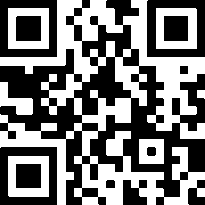 89